Сличност троуглова – примена- утврђивање -
26.05.2020.
   7. разред
-  Задаци за вежбање –


          1. Странице троугла ABC су a = 12cm,
b= 8cm и c = 10cm. Одреди странице троугла
ADE (на слици) ако је AD = 6cm.
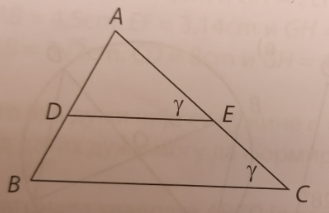 Математика, VII разред
2
2. Катете правоуглог троугла ABC су 5cm
и 12 cm. Краћа катета њему сличног троугла
             је 10 cm. Израчунај површину троугла
            .


    3. Колика је ширина реке приказана на 
цртежу?
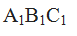 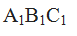 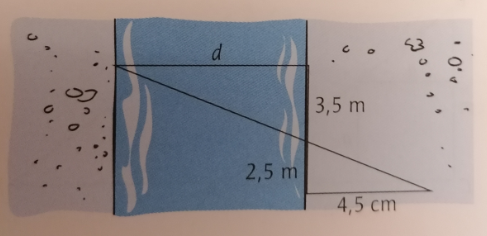 Математика, VII разред
3
4. Ђорђе лежи на трави и преко штапа 
гледа врх куће. Помоћу сличности троуглова 
и података са слике израчунај висину куће.







Задатке за вежбање радите у свескама
и не треба да шаљете као одговор.
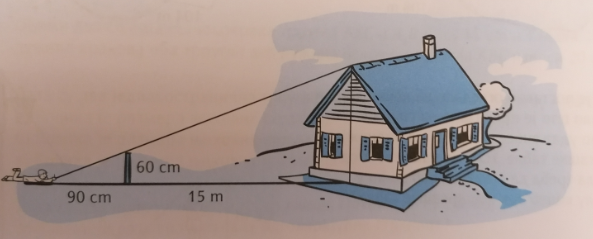 Срдачан поздрав,
наставница Марија Јеремић
Математика, VII разред
4